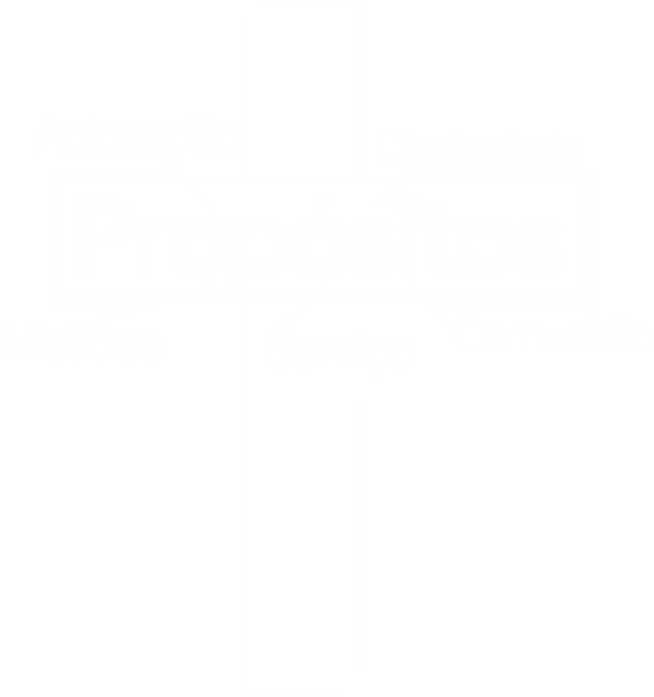 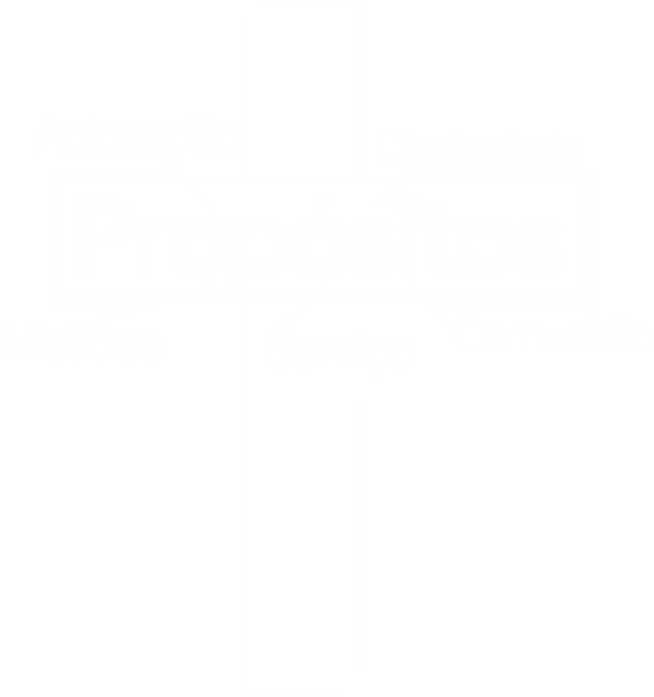 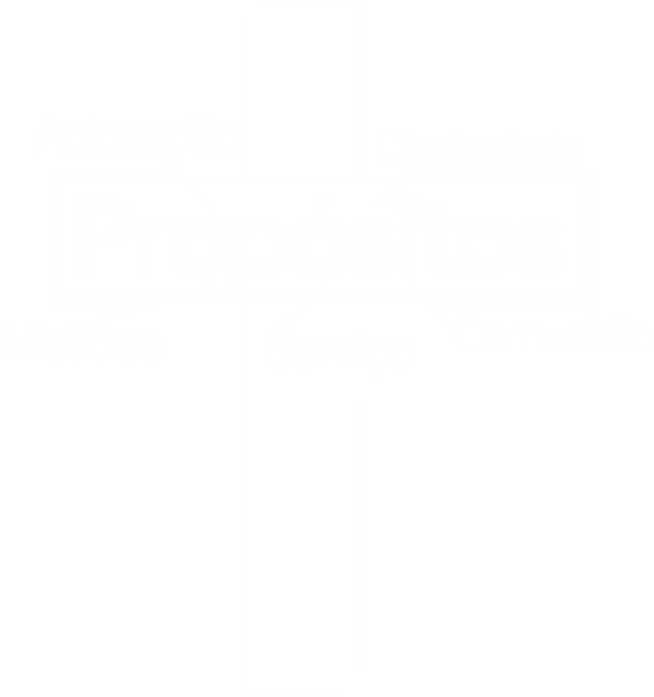 ADORAÇÃO
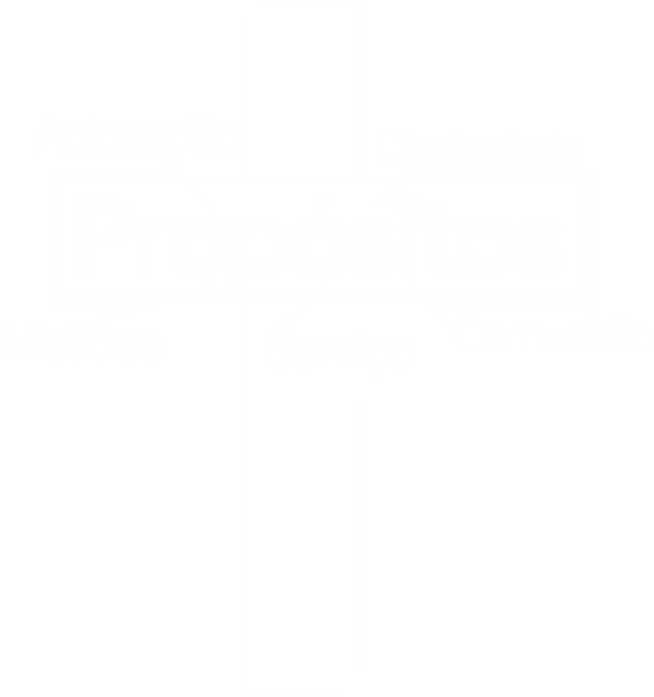 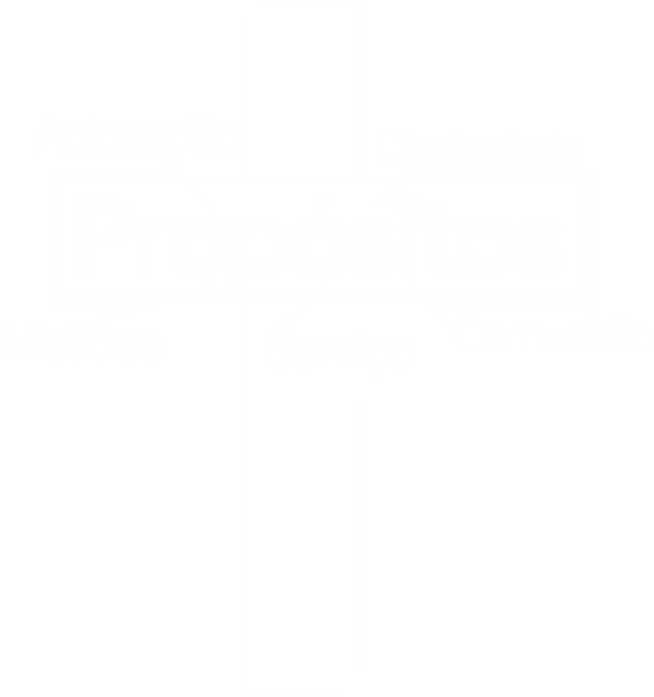 O que é adoração?
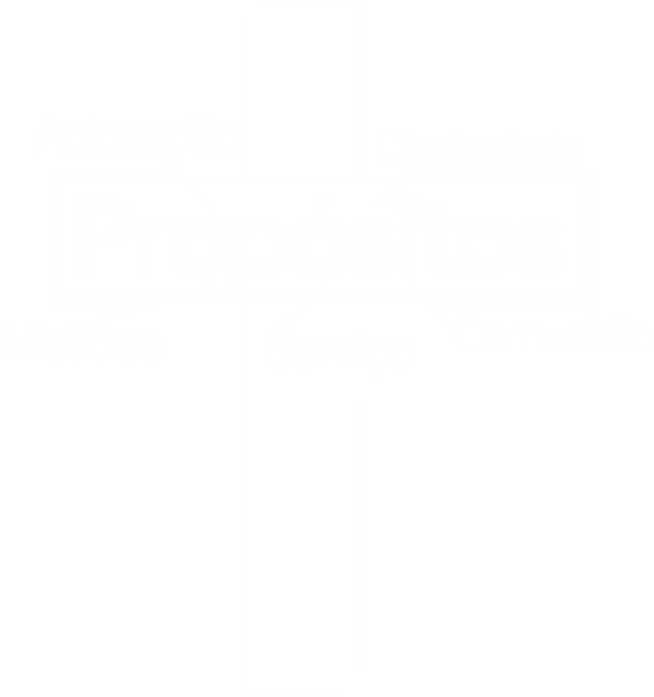 >>Prostrar-se (Entrega Total)
>>Mente e coração precisam estar voltados para Deus

O Senhor diz: "Esse povo se aproxima de mim com a boca e me honra com os lábios, mas o seu coração está longe de mim. A adoração que me prestam é feita só de regras ensinadas por homens”. Isaías 29:13 

“Deus é espírito, e é necessário que os seus adoradores o 
adorem em espírito e em verdade". João 4:24
A adoração alegra o coração de Deus 
e nos aproxima Dele. A adoração nos renova.
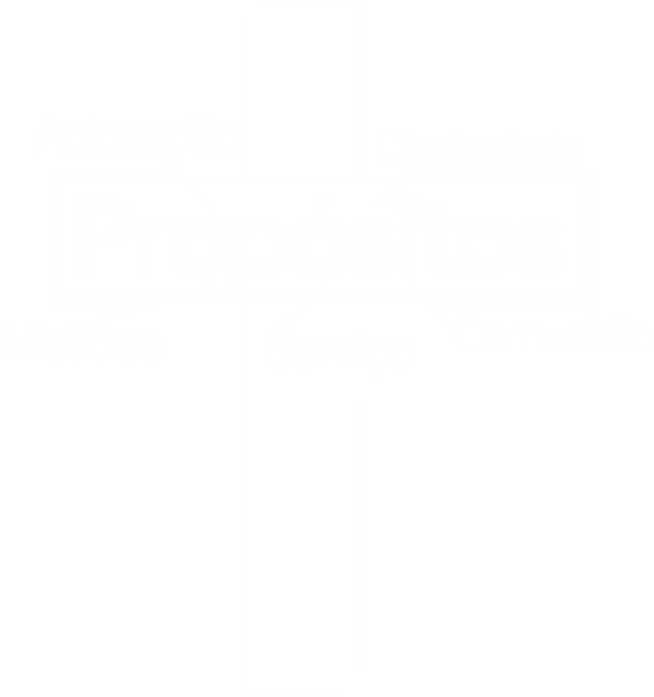 De que forma posso adorar a Deus?
>>Através da minha vida diária em tudo que faço. 
>>Amando a Deus e o honrando através das minhas atitudes.  
>>Ame o Senhor, o seu Deus, de todo o seu coração, de toda a sua alma e de todas as suas forças. (Deuteronômio 6:5)

“Quem tem os meus mandamentos e lhes obedece, esse é o que me ama. Aquele que me ama será amado por meu Pai, e eu também o amarei e me revelarei a ele". João 14:21
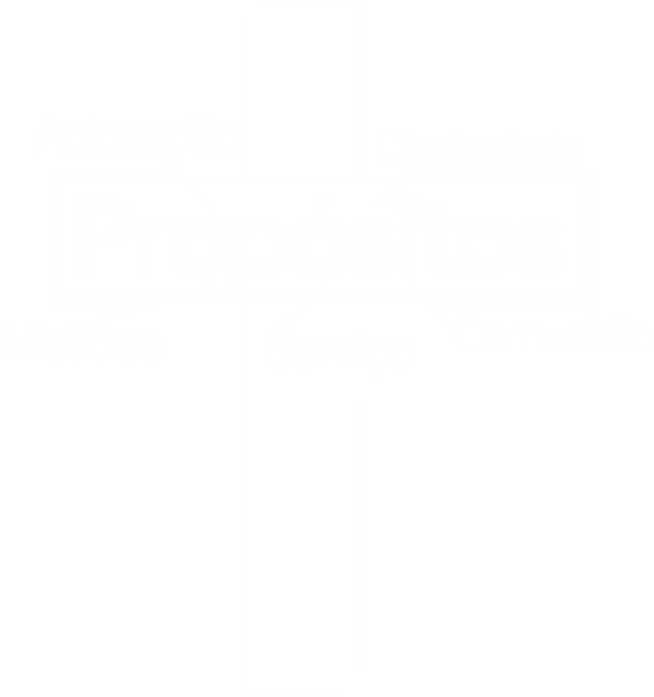 Como conduzir a igreja a  adoração?
>>Inserir a adoração na Cultura da igreja, dando exemplo. Expressão contagia.
>>Conexão entre o ministério, proporcionando dinâmica no culto.
>>Criar uma Atmosfera diferente e especial.
IGREJA ADORADORA.
FOMOS PLANEJADOS PARA
 O LOUVOR A DEUS!
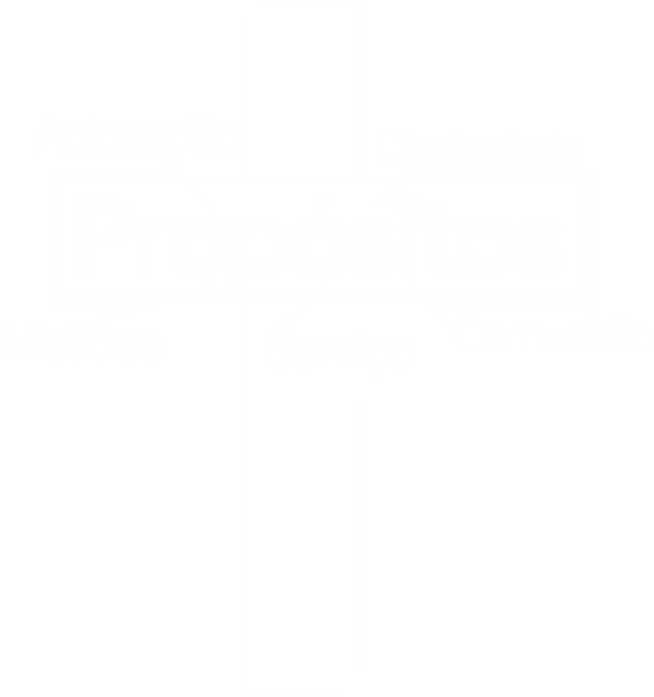 Eu fui planejado para o louvor a Deus.
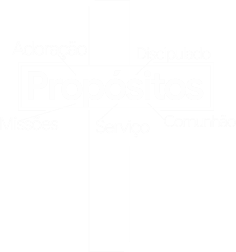 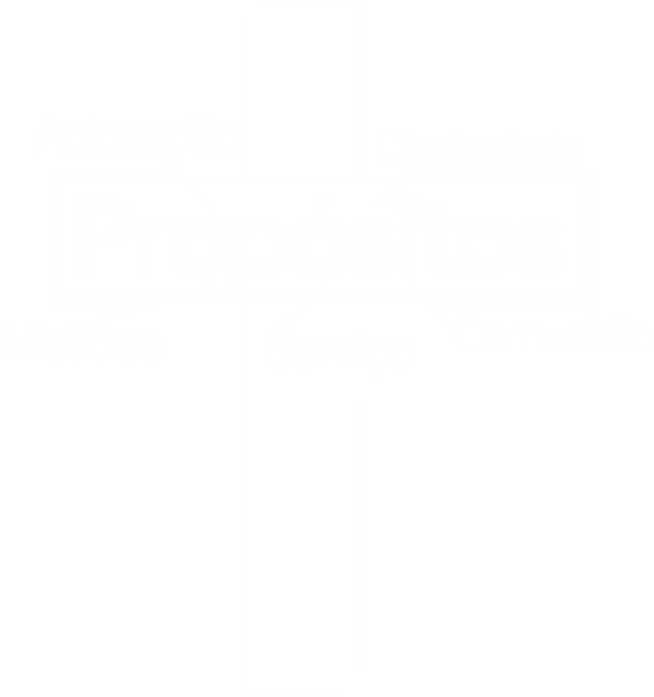